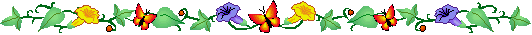 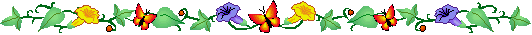 স্বাগতম
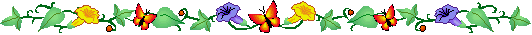 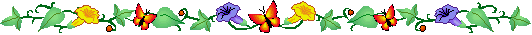 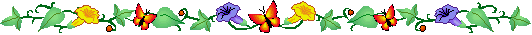 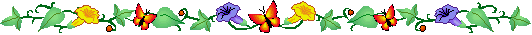 পরিচিতি
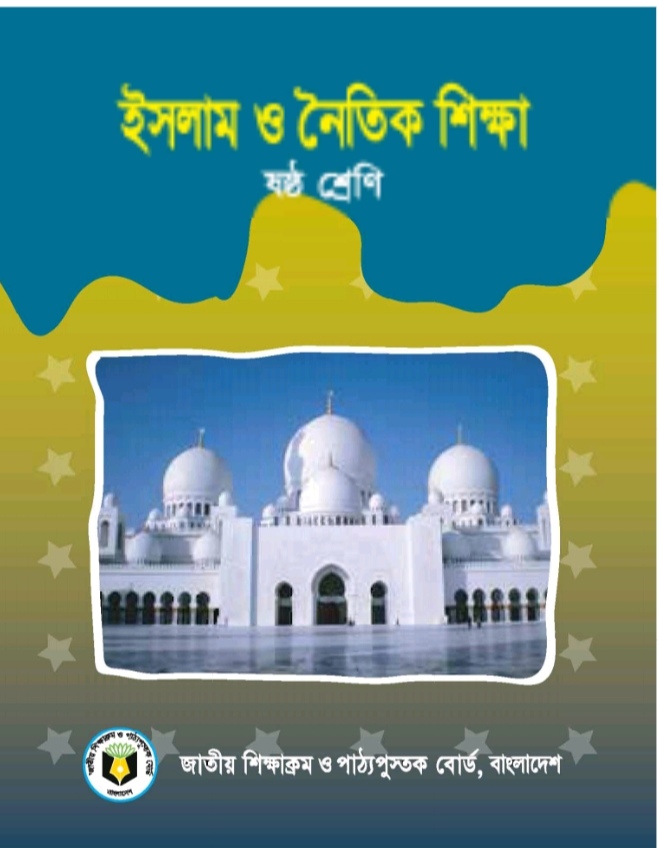 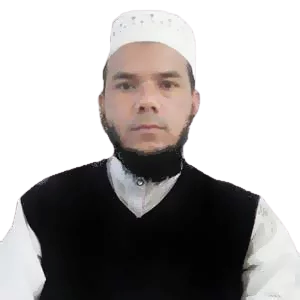 ১ম অধ্যায়
সূরা-কালিমা তায়্যিবাহ
মোঃ রওশন আলী  
সহকারী শিক্ষক,
লতিফপুর একতা  উচ্চ বিদ্যালয় 
মির্জাপুর,টাঙ্গাইল। 
মোবাইল নম্বর – ০১৭৪৬৩২২২৯৯
E-mail: izdany3777@gmail.com
6:57 PM
[Speaker Notes: শিক্ষক মহোদয় নিজ বিদ্যালয়ের ক্ষেত্রে চাইলে এই Slide টি দেখাতেও পারেন আবার Hide করেও রাখতে পারেন।]
কালিমা তায়্যিবাহ
এই পাঠ থেকে প্রিয় শিক্ষার্থীরা যা জানবে তা হল..১. কালিমা তায়্যিবাহর শিক্ষা  বক্তব্য বনর্না করতে পারবে২.কালিমা তায়্যিবার দুইটি অংশের সঠিক চাহিদা বণর্না করতে পারবে
শফিকুল
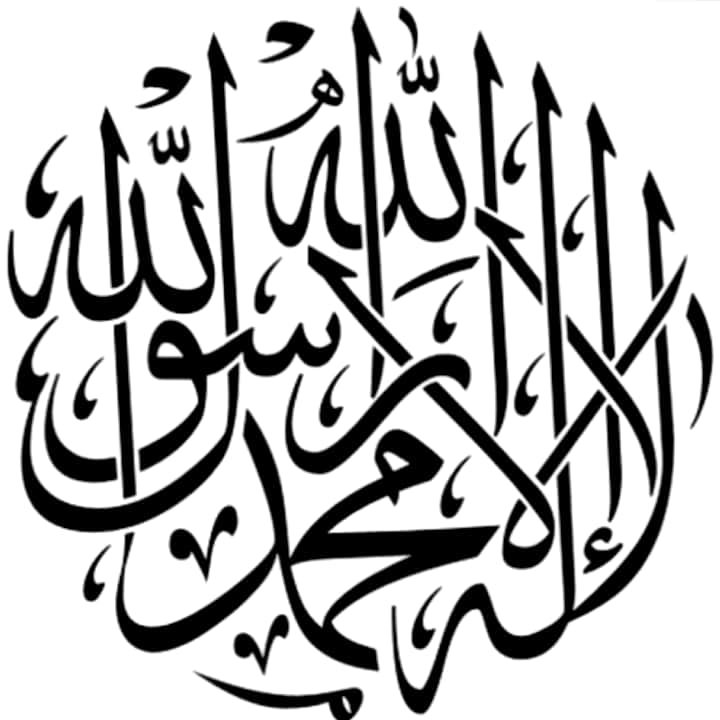 শফিকুল
এ সুরার শিক্ষা
১.তাওহীদের শিক্ষা দেওয়া হয়েছে এ কালিমার ১ম অংশে
২.২য় অংশে রিসালাতের বণর্না করা হয়েছে
শফিকুল
একক কাজ
কালিমা তায়্যিবার সামাজিক গুরুত্ব বর্ননা কর
শফিকুল
আল্লাহ হাফিজ
11/12/2020 6:57 PM